KEYNOTE ADDRESS: 
SOCIAL AND ECONOMIC MOBILITY OF SOUTHERN MARYLAND
HARRY HOLZER
PROFESSOR OF PUBLIC POLICY AT GEORGETOWN UNIVERSITY’S MCCOURT SCHOOL OF PUBLIC POLICY
CONNECTING AND CONVENING
CAN THE COLLEGE OF SOUTHERN MARYLAND IMPROVE UPWARD MOBILITY FOR LOCAL RESIDENTS?
CONNECTING AND CONVENING
OVERVIEW
Background on upward mobility – Raj Chetty, Opportunity Insights
Mobility in Charles, Calvert, St. Mary’s counties
Role of community colleges in mobility: challenges and implications for policy/practice at CSM
CONNECTING AND CONVENING
MOBILITY
ABSOLUTE V. RELATIVE
ABSOLUTEAre children (as adults) better off than their parents? Needed: Widely shared economic growth e.g., postwar U.S. (JFK: Rising Tide Lifts All Boats)
RELATIVEWhich income percentile/decile/quintile 
are children in as adults, 
conditional on parents – 
relative to others
CONNECTING AND CONVENING
FOUR FACTS ABOUT MOBILITY IN AMERICA
Absolute mobility has declined over time - less broadly - shared growth and prosperity
Relative status of children: Depends heavily on parents! limited relative mobility - not “equal opportunity” 
Upward mobility: Varies by race/gender
Upward mobility: Varies by geography
CONNECTING AND CONVENING
PERCENTAGEOF CHILDREN EARNING MORE THAN THEIR PARENTS, BY BIRTH COHORT
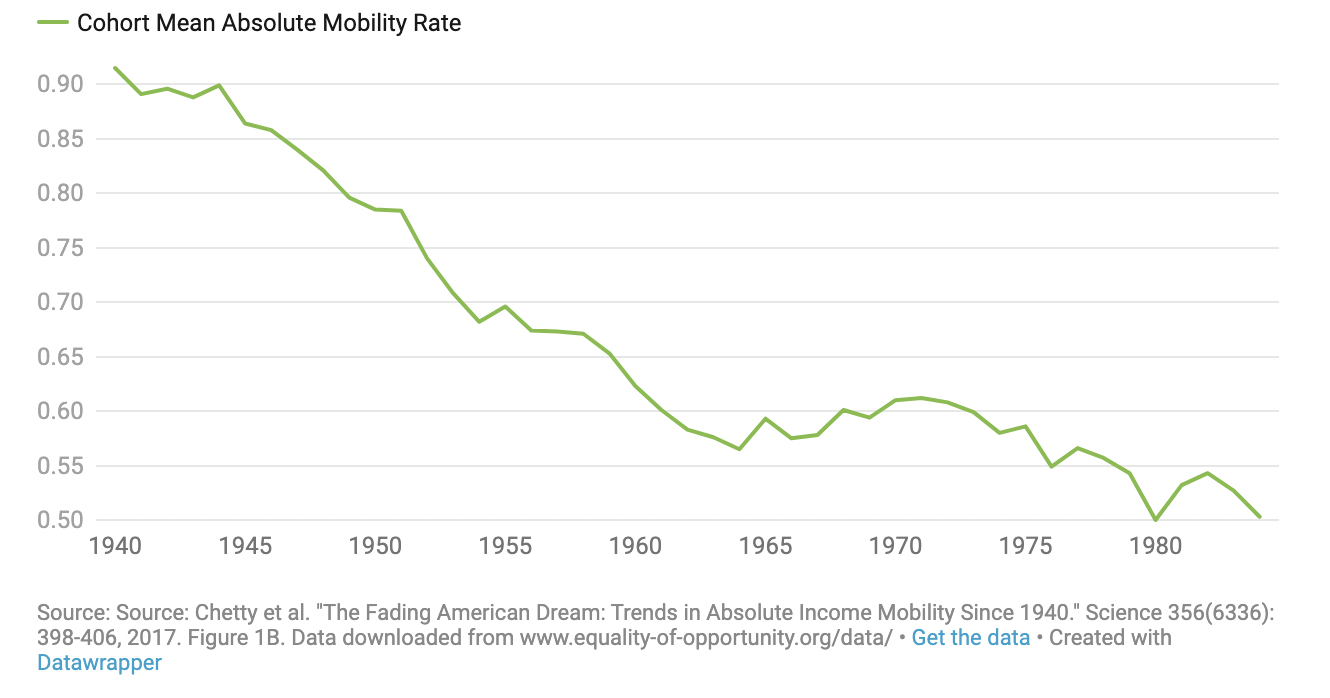 CONNECTING AND CONVENING
MEAN CHILD HOUSEHOLD INCOME RANK VS. PARENT HOUSEHOLD INCOME RANK
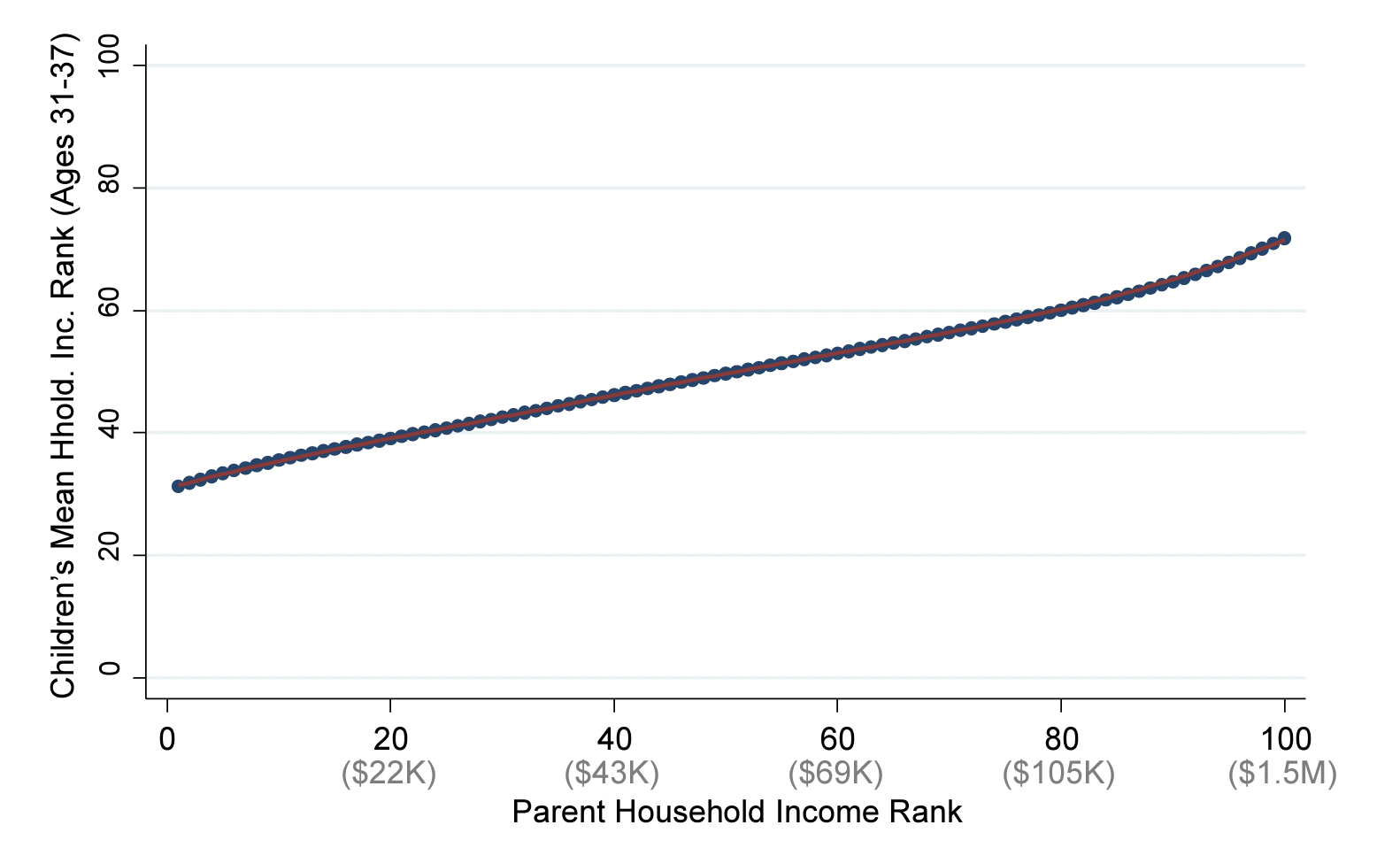 CONNECTING AND CONVENING
INTERGENERATIONAL PERSISTENCE OF LOW-INCOME STATUS, BY RACE
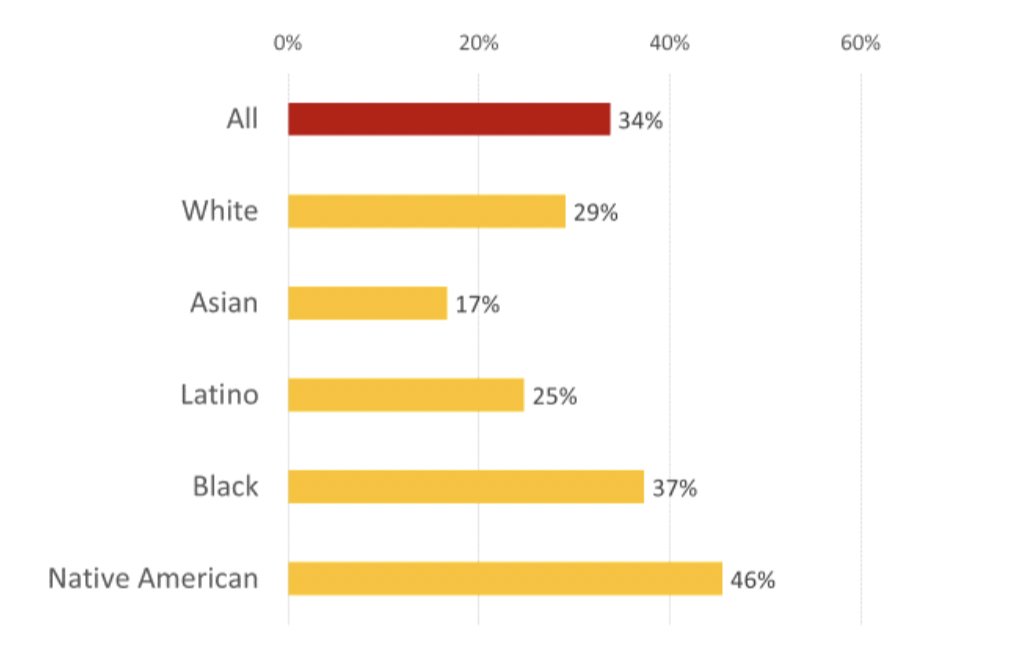 CONNECTING AND CONVENING
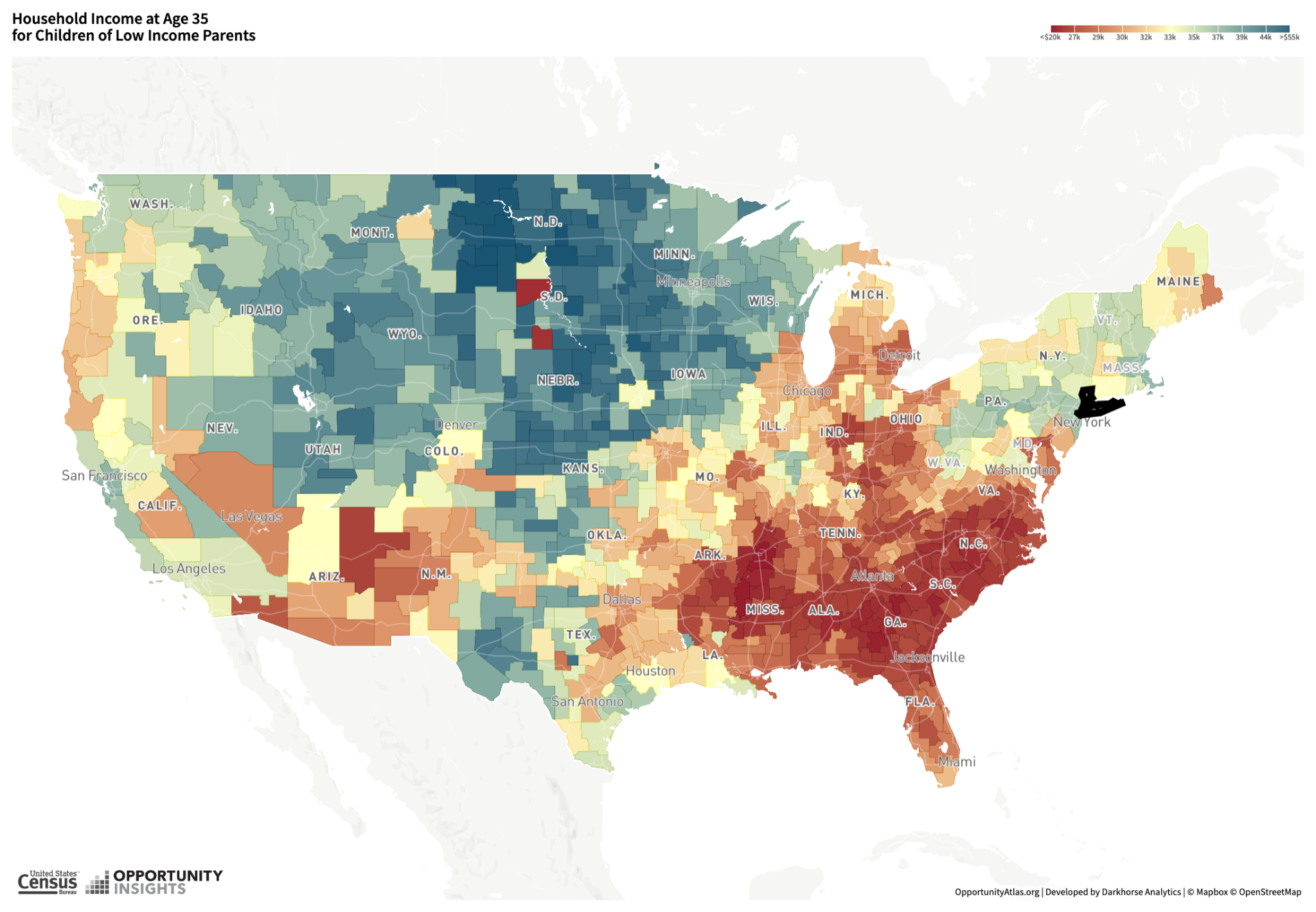 CONNECTING AND CONVENING
MOBILITY FACTS FOR CHARLES, CALVERT, ST. MARY’S COUNTIES
Demographics and income of each county
Geography of child mobility (at age 35) in each county
Child mobility facts by race/gender in each county
Sources: U.S. Census Bureau; Opportunity Insights Atlas of Opportunity
CONNECTING AND CONVENING
COUNTY CHARACTERISTICS
CONNECTING AND CONVENING
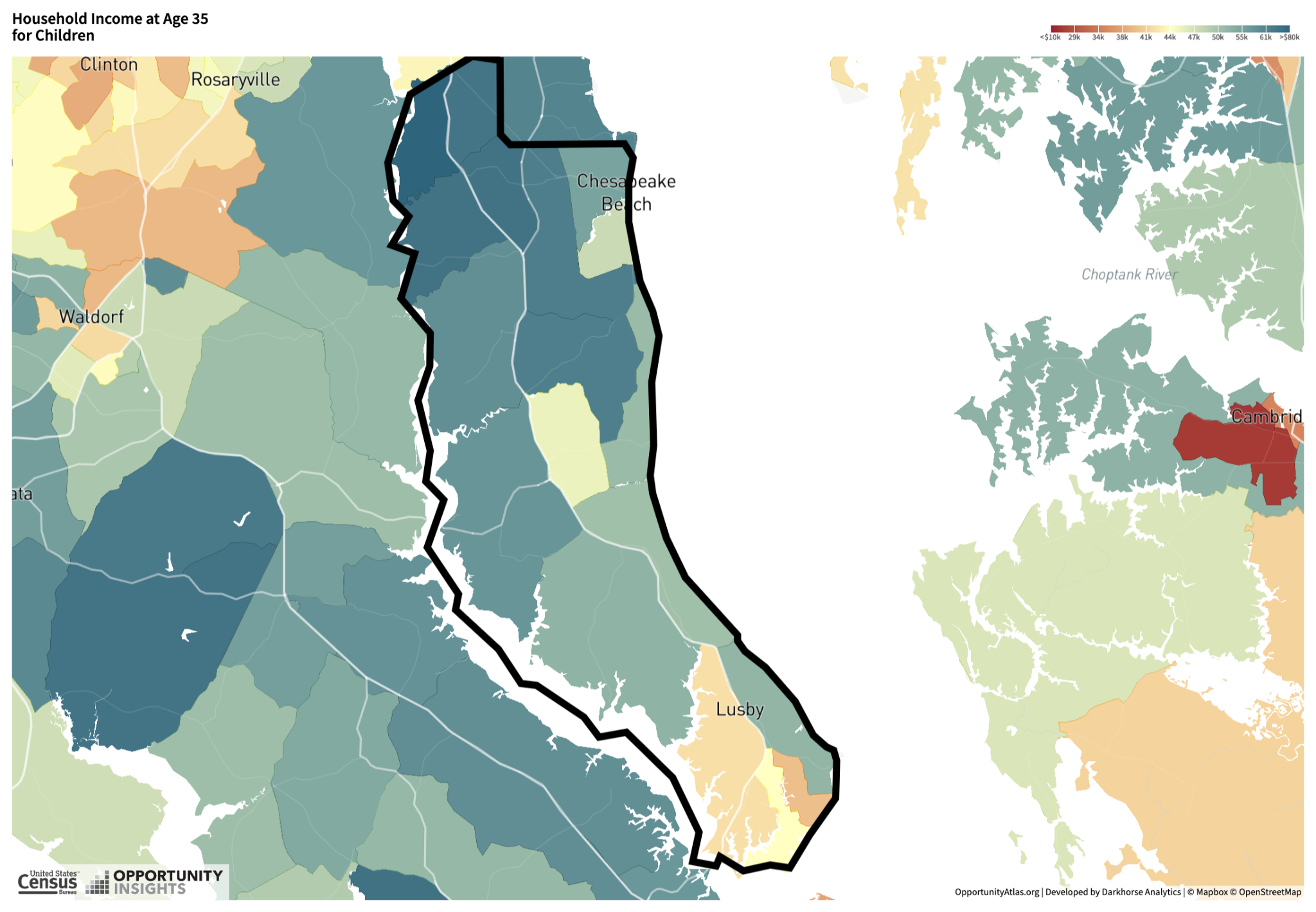 CALVERT COUNTY INCOME MOBILITY
CONNECTING AND CONVENING
CALVERT COUNTY
CHILDREN AT AGE 35 OF PARENTS WITH MIDDLE INCOME
CONNECTING AND CONVENING
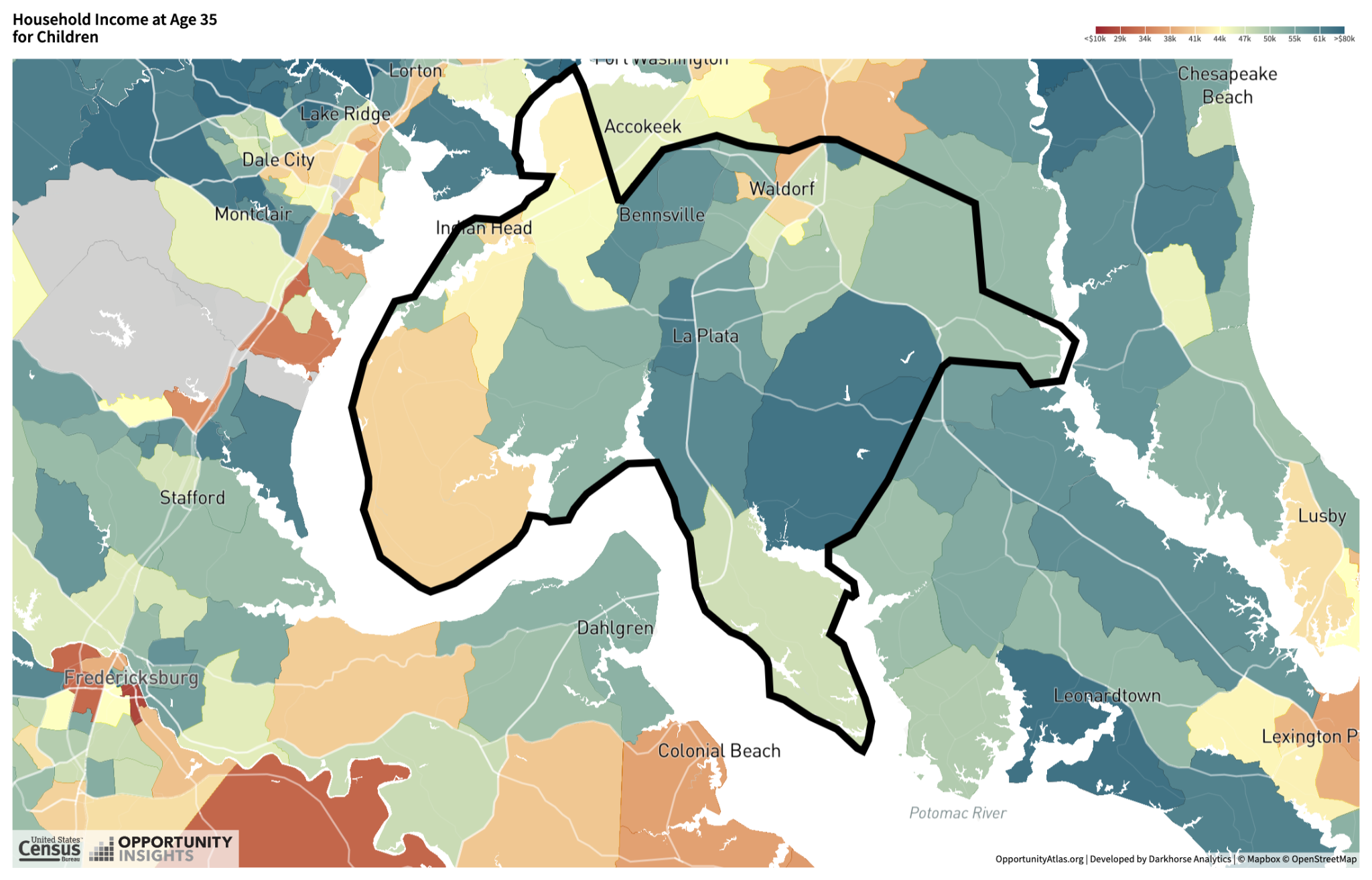 CHARLES COUNTY INCOME MOBILITY
CONNECTING AND CONVENING
Charles County: Children at Age 35 of Parents with Middle Income
CHARLES COUNTY
CHILDREN AT AGE 35 OF PARENTS WITH MIDDLE INCOME
CONNECTING AND CONVENING
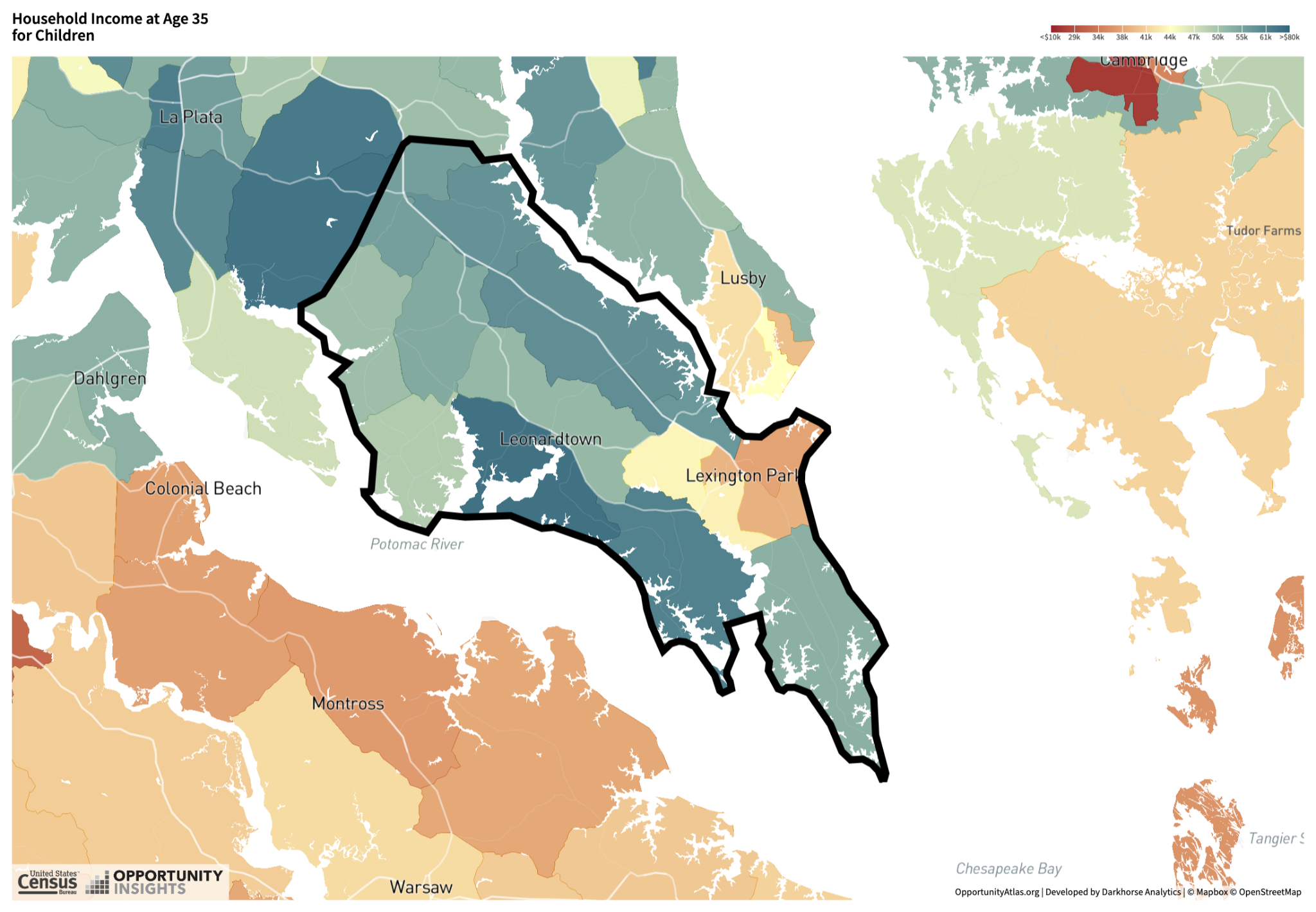 ST. MARY’S COUNTY INCOME MOBILITY
CONNECTING AND CONVENING
ST. MARY’S COUNTY
CHILDREN AT AGE 35 OF PARENTS WITH MIDDLE INCOME
CONNECTING AND CONVENING
CAN WE IMPROVE
MOBILITY AT CSM?

Framework: Access, Momentum, Mobility

What does the research say?

Challenges at each stage

Policy/Practice implications
CONNECTING AND CONVENING
CHALLENGES: ACCESS
Among high school students: Weak guidance and information, difficulties in key classes, weak CTE options
Financial burdens: Limited financial aid (Federal: Pell, IBR loans – noncredit?) and burdens of working (full-time)
Working out child care, transportation
CONNECTING AND CONVENING
CHALLENGES: MOMENTUM (COMPLETION)
LOW CC COMPLETION RATES: WHY?
Academic preparation – developmental education, course completion (esp. key gateway classes) – missing foundational skills
Expectations and nonlinear paths – time “wasted”
Institutional factors – FC v. NFC, academics v. workforce, governance
Life happens
CONNECTING AND CONVENING
CHALLENGES: UPWARD MOBILITY
Not just completion – but credentials with labor market value
Terminal Liberal Arts AAs: No real value (relative to HS)
On average: AAs>Certs, FC>NFC, LT>ST – but much variation by field of study, industry, variation in career mobility, too
CC engagement with regional employers – should be two-way street 
CC transfers to four-year as well
Goal: Lots of successful pathways from which well-informed students choose what’s best for them (with appropriate guidance)
CONNECTING AND CONVENING
POLICY/PRACTICE IMPLICATIONS: ACCESS
Outreach to high schools: Labor market and academic info/guidance, pathways
Financial aid – Including not for credit – other sources (Short Pell, Federal Loans with IBR)
Financial Aid – WBL and work-study opportunities
Supports – help set up childcare and transportation – guidance
CONNECTING AND CONVENING
POLICY/PRACTICE IMPLICATIONS: MOMENTUM
Academics: Efficient and effective developmental education – focus on foundational skills (including digital)
Academics: Use data to identify students with needs – supportive tutoring, coaching
Academic guidance! (Guided Pathways?)
Emergency cash assistance and case management  (stay the course)
CONNECTING AND CONVENING
POLICY/PRACTICE IMPLICATIONS: MOBILITY
Career Guidance – local labor market opportunities – where and what (American job centers)
Stackable credentials and pathways
Engagement with local employers – broad and deep – work-based learning options (apprenticeship), job placement
Transfer pathways, articulation
CONNECTING AND CONVENING
CAN CSM HELP RAISE MOBILITY? YES!
Outreach to HS, employers, four-year institutions
Institutional strengths: Pathways, guidance – do both academic and workforce well
Build on current successes!
Know strengths and weaknesses of counties
Awareness of challenges: What and who
Target assistance to who/where needed
CONNECTING AND CONVENING